Historic Preservation Commission
May 10, 2018
Certificate of Appropriateness
221 15th St SE
Project Description
Replace decking, railing and steps on existing porch. 
Constructed in 1900
Contributing structure to the 2nd and 3rd Ave District.
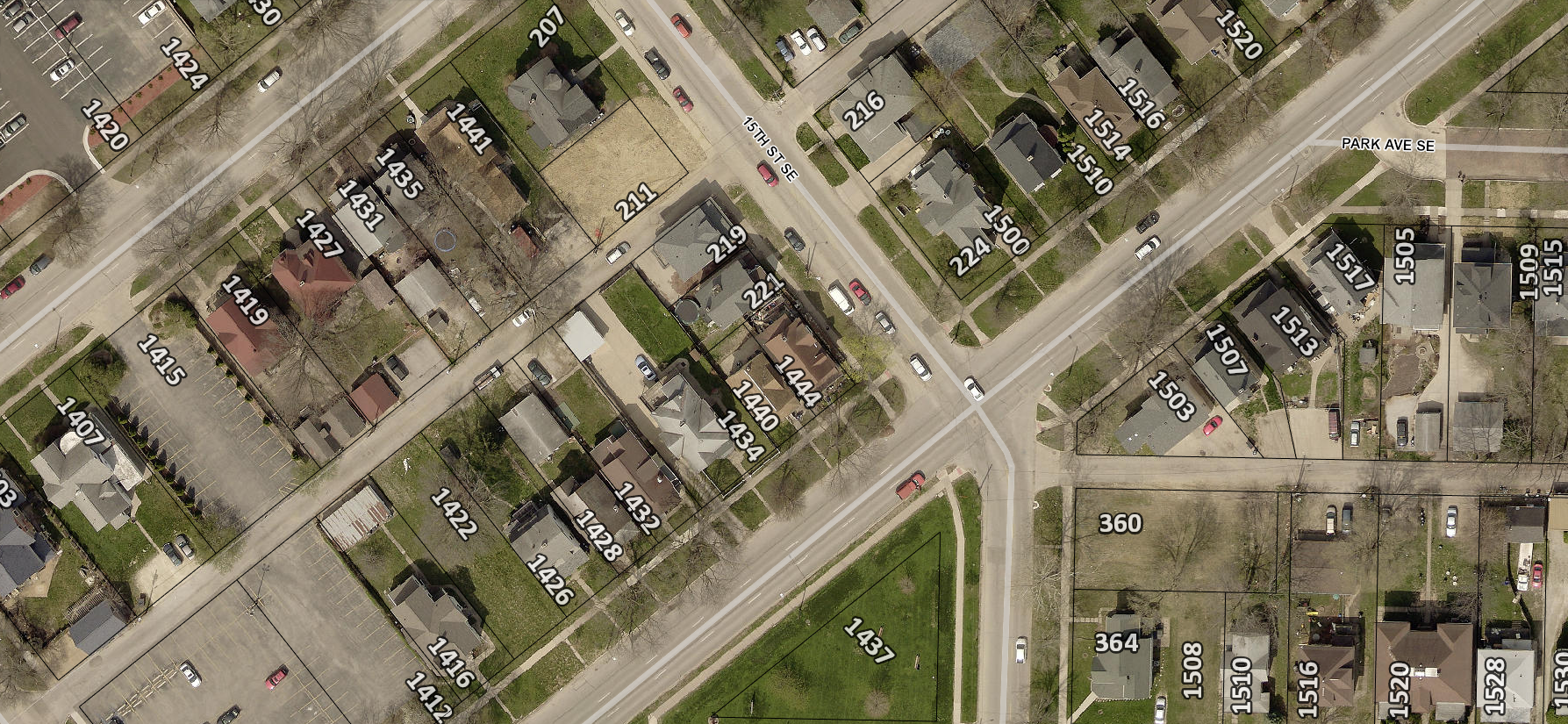 5/11/2018
221 15th St SE
Photograph from 1995
5/11/2018
Materials
Composite decking 
Wood plastic composite covered with a PVC skin.
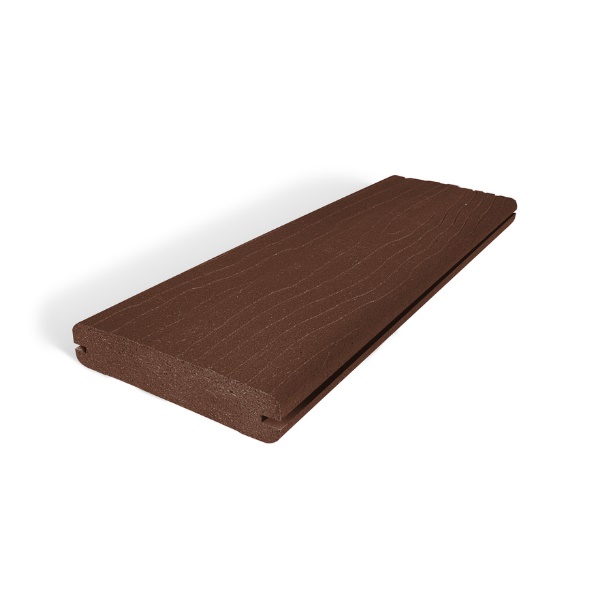 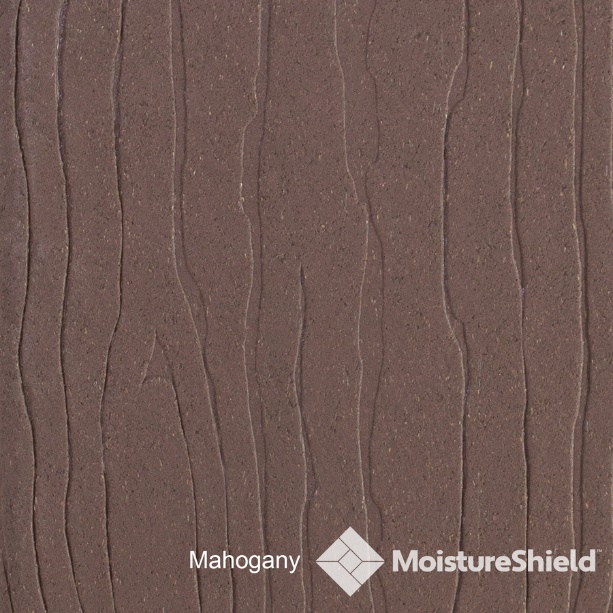 5/11/2018
Historic District Guidelines - Porches and Other Entrances
Not Recommended:
Enclosing porches visible from the street
Modern straight-edged railings
Columns made of modern materials (fiberglass for an example)
Plywood panel flooring on entrances facing the street
Carpeted flooring on entrances facing the street
Concrete steps that are visible from the street
Unpainted treated lumber elements (recommended for hidden supports)
Recommended: 
Opening an enclosed porch
Repairing the existing porch or balcony
Replacing wood elements (wood elements should be painted)
Replacing masonry elements with masonry elements
Rebuilding a porch with original materials
Screening
Painted, not treated wood
5/11/2018
Guideline Prioritization
Those features that face the street or face the alley where it intersects the street. Buildings on corner lots, lots which are located at the intersection of two streets, or at the intersection of a street and an alley, are considered to have two street faces.
Features on sides of buildings that are visible from the street but don’t directly face the street.
Other exterior features not in direct view from the street such as at the rear of buildings.
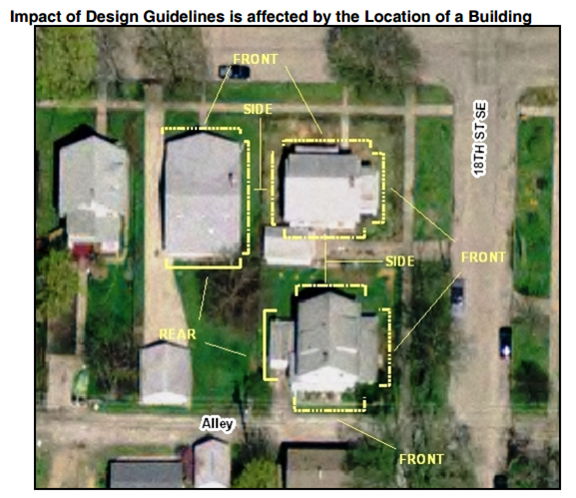 5/11/2018
Criteria for Decision
If any defining features of the building or structure as indicated, but not limited to those included on the Site Inventory Form(s) are proposed to be modified as a result of the proposal indicated on the application for Certificate.
If the proposal is consistent with the Guidelines for Cedar Rapids Historic Districts and/or the most recent edition of the Secretary of Interior's Standards for Rehabilitating Historic Buildings.
If the proposal mitigates adverse effects on the aesthetic, historic, or architectural significance of either the building or structure or of the local historic district or local historic landmark.
5/11/2018
Recommendation
Staff recommends approval of project
Contributes to the livability and functionality of the home; 
Not the original front porch to the home; 
Maintenance-friendly building materials
5/11/2018
Actions
Approve as submitted; or
Approve with modifications agreeable to the applicant; or 
Deny the application; or 
Request additional information.
5/11/2018
5/11/2018
Certificate of Appropriateness
347 18th St SE
Project Description
Constructed in 1915
Replacing a total of 17 windows
Replacing 2 side doors
Relocating a side door to rear
Addition of 1 garage door. 
Contributing structure to the Redmond Grande Historic District
5/11/2018
347 18th St SE
5/11/2018
347 18th St SE
5/11/2018
347 18th St SE
Relocating door
Replacing door
5/11/2018
347 18th St SE
Approximate location 
of new door
5/11/2018
Materials
Jeldwen wood windows
Premium Jeldwen vinyl windows
Mastercraft steel exterior doors
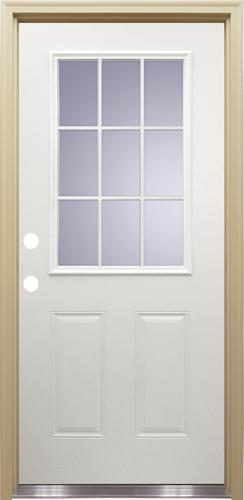 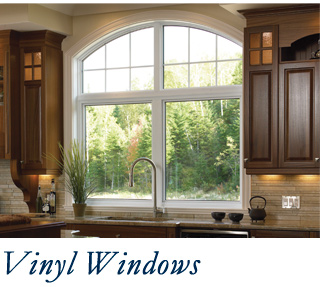 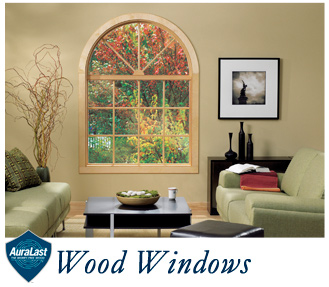 5/11/2018
Windows Guidelines
Not Recommended:
Windows constructed of modern building materials, such as vinyl or aluminum on the front and side of homes
Decreasing the size of the window opening
Recommended: 
Retain and repair historic window sashes and frames
Replace windows with the home’s original window material (e.g. wood for wood)
Replacement windows should match the originals as closely as possible 
Repair or install new storm windows
Vinyl or aluminum products are allowed only at the rear of a house
5/11/2018
Door Guidelines
Recommended: 
Repairing the original wood door
Replacing doors visible from the street with wood doors
Storm or screen doors
Retaining the same door size
Retaining historic trim around doors
Not Recommended: 
Replacing doors visible from the street with doors made of modern materials
Unusual shaped glass panes (such as star bursts)
Increasing or decreasing the original door size.
5/11/2018
Guideline Prioritization
Those features that face the street or face the alley where it intersects the street. Buildings on corner lots, lots which are located at the intersection of two streets, or at the intersection of a street and an alley, are considered to have two street faces.
Features on sides of buildings that are visible from the street but don’t directly face the street.
Other exterior features not in direct view from the street such as at the rear of buildings.
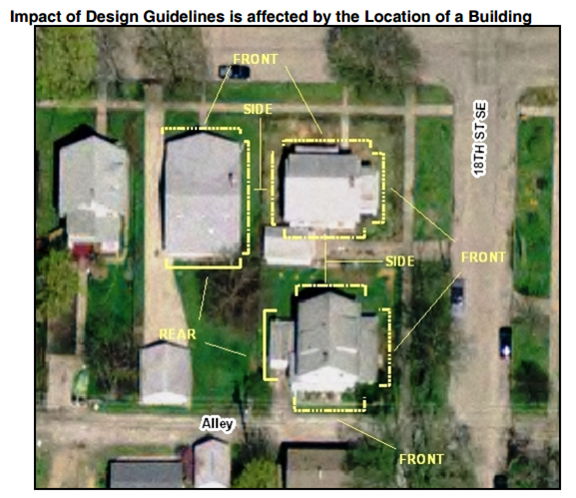 5/11/2018
Criteria for Decision
If any defining features of the building or structure as indicated, but not limited to those included on the Site Inventory Form(s) are proposed to be modified as a result of the proposal indicated on the application for Certificate.
If the proposal is consistent with the Guidelines for Cedar Rapids Historic Districts and/or the most recent edition of the Secretary of Interior's Standards for Rehabilitating Historic Buildings.
If the proposal mitigates adverse effects on the aesthetic, historic, or architectural significance of either the building or structure or of the local historic district or local historic landmark.
5/11/2018
Recommendation
Staff recommends approval of the project
Project mitigates its effects by using wood windows on the front façade. 
Modern materials on sides that afford the most flexibility
5/11/2018
Actions
Approve as submitted; or
Approve with modifications agreeable to the applicant; or 
Deny the application; or 
Request additional information.
5/11/2018
5/11/2018
Demolition Review
2000 4th Ave SE
2000 4th Ave SE
Accessory structure built in 1914
Within area recommended for intensive survey 
Cedar Rapids Citywide Historic and Architectural Reconnaissance Survey
Immediate release
5/11/2018
2000 4th Ave SE
5/11/2018
2000 4th Ave SE
Accessory structure in below normal condition
Area is recommended for intensive survey
No current survey property information
5/11/2018
1. Determination of                                     Historic Significance
2a. Not Historically Significant
2b. Historically Significant
60-day hold if HPC wishes to explore options (e.g. photo doc) with property owner
Release Property
Release property if HPC does not wish to explore options
5/11/2018
18.02(T) Cedar Rapids Municipal Code – Historic Significance:
1. Associated with events that have made a significant contribution to the broad patterns of our history; or
2. Associated with the lives of significant persons in our past; or
3. Embodies the distinctive characteristics of a type, period, or method of construction, or represents the work of a master, or possesses high artistic values, or represents a significant and distinguishable entity whose components may lack individual distinction; or
4. Yielded, or may be likely to yield, information important in history or prehistory.
5/11/2018
Demolition Review
386 25th St SE
386 25th St SE
Accessory structure built in 1920
Within area recommended for intensive survey 
Cedar Rapids Citywide Historic and Architectural Reconnaissance Survey
Immediate release
5/11/2018
386 25th St SE
5/11/2018
386 25th St SE
Accessory structure in below normal condition
Area is recommended for intensive survey
No current survey information
5/11/2018
1. Determination of                                     Historic Significance
2a. Not Historically Significant
2b. Historically Significant
60-day hold if HPC wishes to explore options (e.g. photo doc) with property owner
Release Property
Release property if HPC does not wish to explore options
5/11/2018
18.02(T) Cedar Rapids Municipal Code – Historic Significance:
1. Associated with events that have made a significant contribution to the broad patterns of our history; or
2. Associated with the lives of significant persons in our past; or
3. Embodies the distinctive characteristics of a type, period, or method of construction, or represents the work of a master, or possesses high artistic values, or represents a significant and distinguishable entity whose components may lack individual distinction; or
4. Yielded, or may be likely to yield, information important in history or prehistory.
5/11/2018
Demolition Review
1404 1st Ave SE
1404 1st Ave SE
Retail structure built in 1954
No current survey information
Immediate release
5/11/2018
1404 1st Ave SE
5/11/2018
1404 1st Ave SE
5/11/2018
1404 1st Ave SE
No historic survey available
Poor candidate for land-marking
No architectural significance
5/11/2018
1. Determination of                                     Historic Significance
2a. Not Historically Significant
2b. Historically Significant
60-day hold if HPC wishes to explore options (e.g. photo doc) with property owner
Release Property
Release property if HPC does not wish to explore options
5/11/2018
18.02(T) Cedar Rapids Municipal Code – Historic Significance:
1. Associated with events that have made a significant contribution to the broad patterns of our history; or
2. Associated with the lives of significant persons in our past; or
3. Embodies the distinctive characteristics of a type, period, or method of construction, or represents the work of a master, or possesses high artistic values, or represents a significant and distinguishable entity whose components may lack individual distinction; or
4. Yielded, or may be likely to yield, information important in history or prehistory.
5/11/2018
Demolition Review
1408 1st Ave SE
1408 1st Ave SE
Residential structure built in 1905
Listed as individually eligible for the National Register of Historic Places
Consider placing a 60-day hold
5/11/2018
1408 1st Ave SE
5/11/2018
1408 1st Ave SE
5/11/2018
1408 1st Ave SE
Identified as an eligible resource for the National Register of Historic Places
Site visit indicated it was in normal condition
Exploring a possible option for moving the building
5/11/2018
1. Determination of                                     Historic Significance
2a. Not Historically Significant
2b. Historically Significant
60-day hold if HPC wishes to explore options (e.g. photo doc) with property owner
Release Property
Release property if HPC does not wish to explore options
5/11/2018
18.02(T) Cedar Rapids Municipal Code – Historic Significance:
1. Associated with events that have made a significant contribution to the broad patterns of our history; or
2. Associated with the lives of significant persons in our past; or
3. Embodies the distinctive characteristics of a type, period, or method of construction, or represents the work of a master, or possesses high artistic values, or represents a significant and distinguishable entity whose components may lack individual distinction; or
4. Yielded, or may be likely to yield, information important in history or prehistory.
5/11/2018
Demolition Review
110 14th St NE
110 14th St NE
Office building built in 1962 
No available survey information
Immediate release
5/11/2018
110 14th St NE
5/11/2018
110 14th St NE
5/11/2018
110 14th St NE
No current survey information
Poor candidate for land-marking
No architectural significance
5/11/2018
1. Determination of                                     Historic Significance
2a. Not Historically Significant
2b. Historically Significant
60-day hold if HPC wishes to explore options (e.g. photo doc) with property owner
Release Property
Release property if HPC does not wish to explore options
5/11/2018
18.02(T) Cedar Rapids Municipal Code – Historic Significance:
1. Associated with events that have made a significant contribution to the broad patterns of our history; or
2. Associated with the lives of significant persons in our past; or
3. Embodies the distinctive characteristics of a type, period, or method of construction, or represents the work of a master, or possesses high artistic values, or represents a significant and distinguishable entity whose components may lack individual distinction; or
4. Yielded, or may be likely to yield, information important in history or prehistory.
5/11/2018
#5 Turner Alley
810 2nd Ave SE
Built in 1895
Grant Wood Studio
Public interest for historic marker
American Gothic was painted in this studio
Recommendation to add to the historic marker program
5/11/2018
#5 Turner Alley
5/11/2018
American Trust Building
101 2nd St SE
Built in 1914
Contributing to the NRHP downtown district
Public interest for historic marker
Recommendation to add to the historic marker program
5/11/2018
American Trust Building
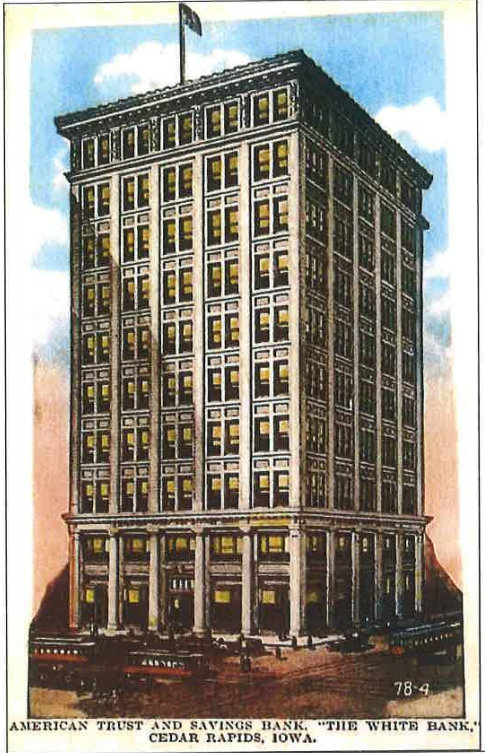 5/11/2018
Historic Preservation Commission
Staff Liaison:
Iván Gonzalez
Planner
i.gonzalez@cedar-rapids.org
319.286.5428
William Micheel
Comm. Dev. Assistant Director 
w.micheel@cedar-rapids.org
319.286.5045